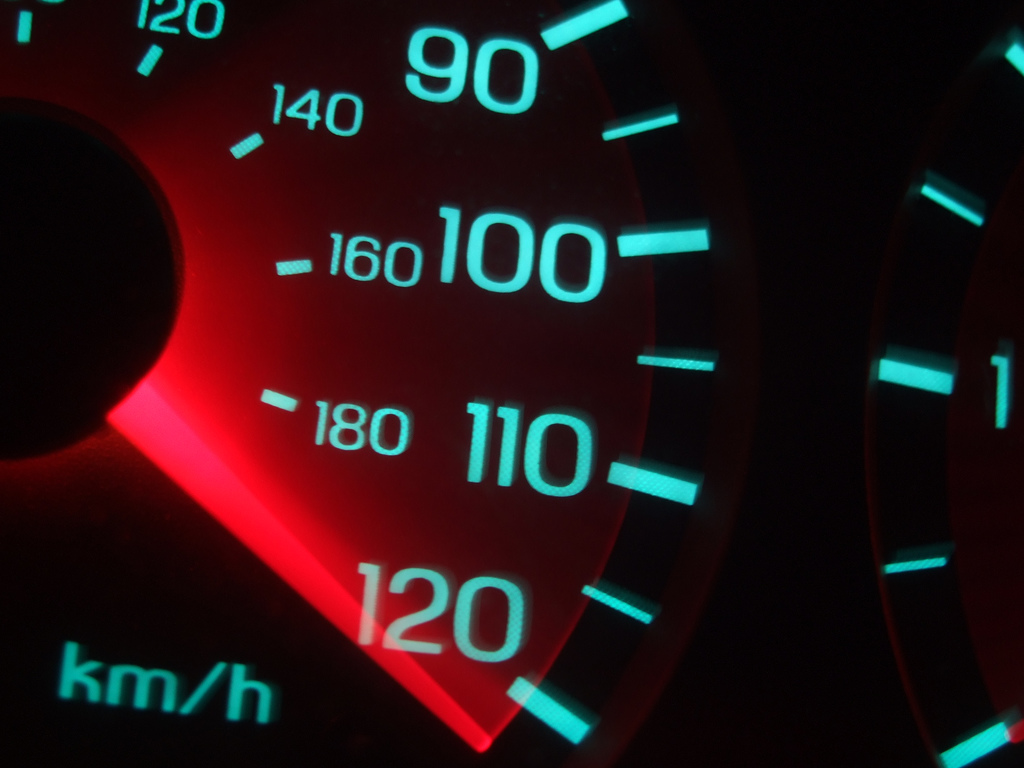 in
search
of
speed
http://stevesouders.com/docs/speedgeeks-20091026.pptx &.zip
Disclaimer: This content does not necessarily reflect the opinions of my employer.
[Speaker Notes: YtseJam Photography, "Going nowhere fast", http://www.flickr.com/photos/thatguyfromcchs08/2300190277/]
Google, Bing biz metrics: http://en.oreilly.com/velocity2009/public/schedule/detail/8523 
Yahoo! biz metrics: http://www.slideshare.net/stoyan/yslow-20-presentation
Shopzilla biz metrics: http://en.oreilly.com/velocity2009/public/schedule/detail/7709
Netflix outbound traffic: http://en.oreilly.com/velocity2008/public/schedule/detail/3632
Google, Bing charts: http://www.watchingwebsites.com/archives/proof-that-speeding-up-websites-improves-online-business
Aptimize WAX: http://blogs.msdn.com/sharepoint/archive/2009/09/28/how-we-did-it-speeding-up-sharepoint-microsoft-com.aspx
Strangeloop Networks: http://www.watchingwebsites.com/archives/proof-that-speeding-up-websites-improves-online-business
SproutCore: http://blog.sproutcore.com/post/196959232/how-sproutcore-makes-your-app-run-faster
HTTP Archive Format: http://www.stevesouders.com/blog/2009/10/19/http-archive-specification-firebug-and-httpwatch/
@font-face: http://www.stevesouders.com/blog/2009/10/13/font-face-and-performance/
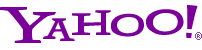 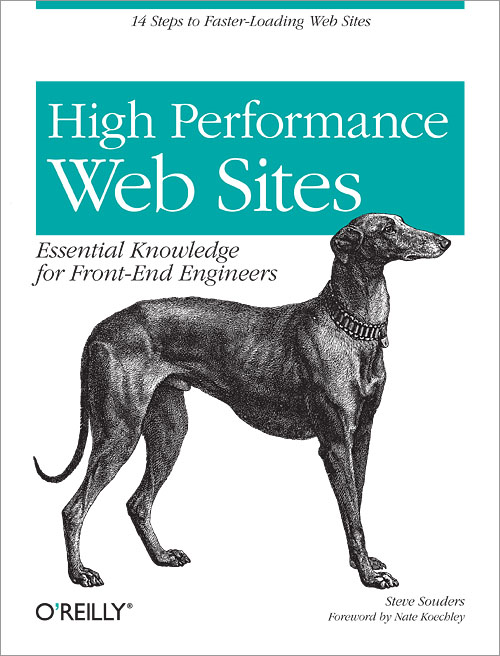 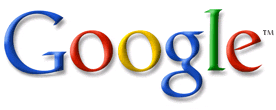 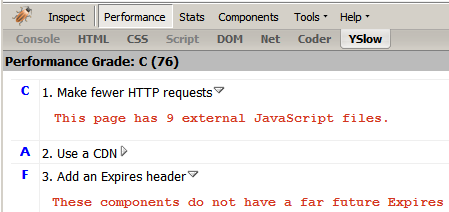 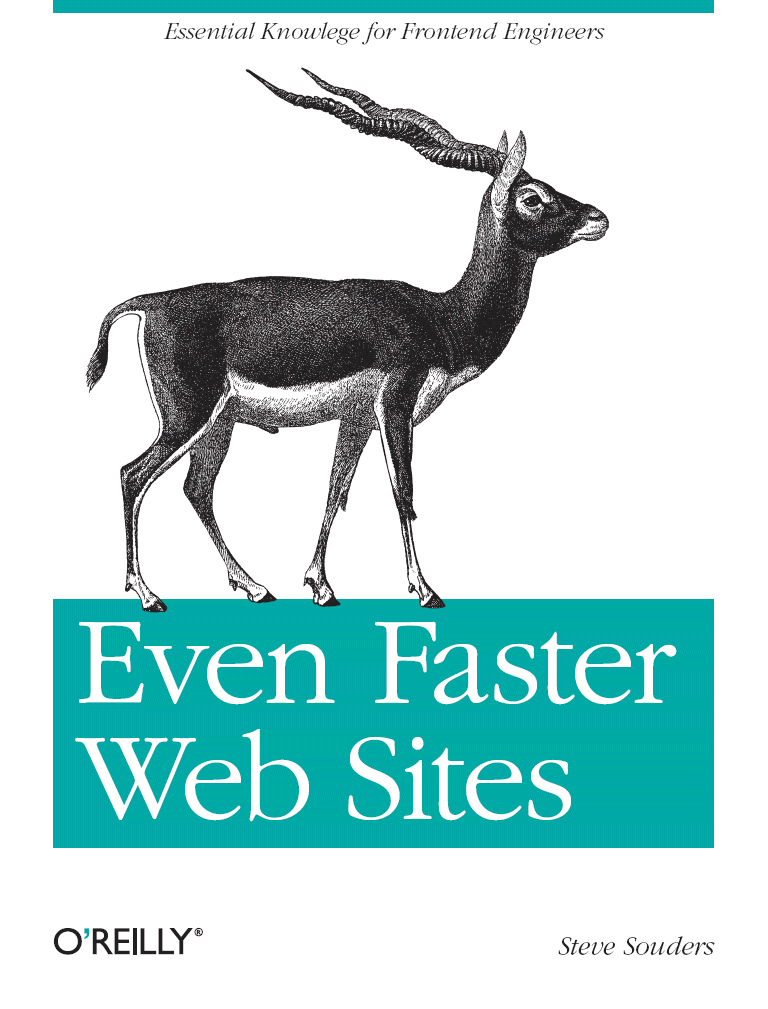 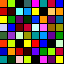 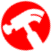 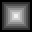 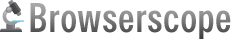 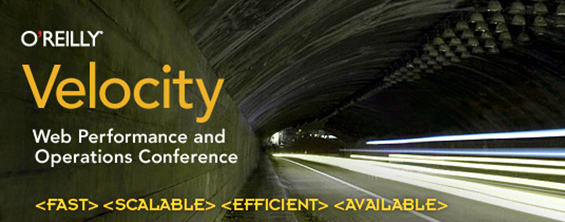 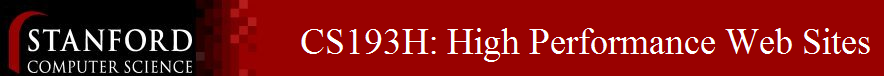 the importance of frontend performance
9%
91%
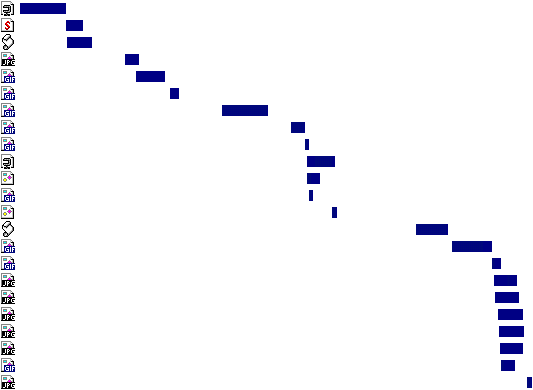 17%
83%
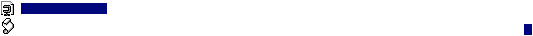 iGoogle, primed cache
iGoogle, empty cache
[Speaker Notes: Data source: Steve Souders
Tested on IE6 on Comcast cable modem (~5 mbps) medium powered PC, April 2008.]
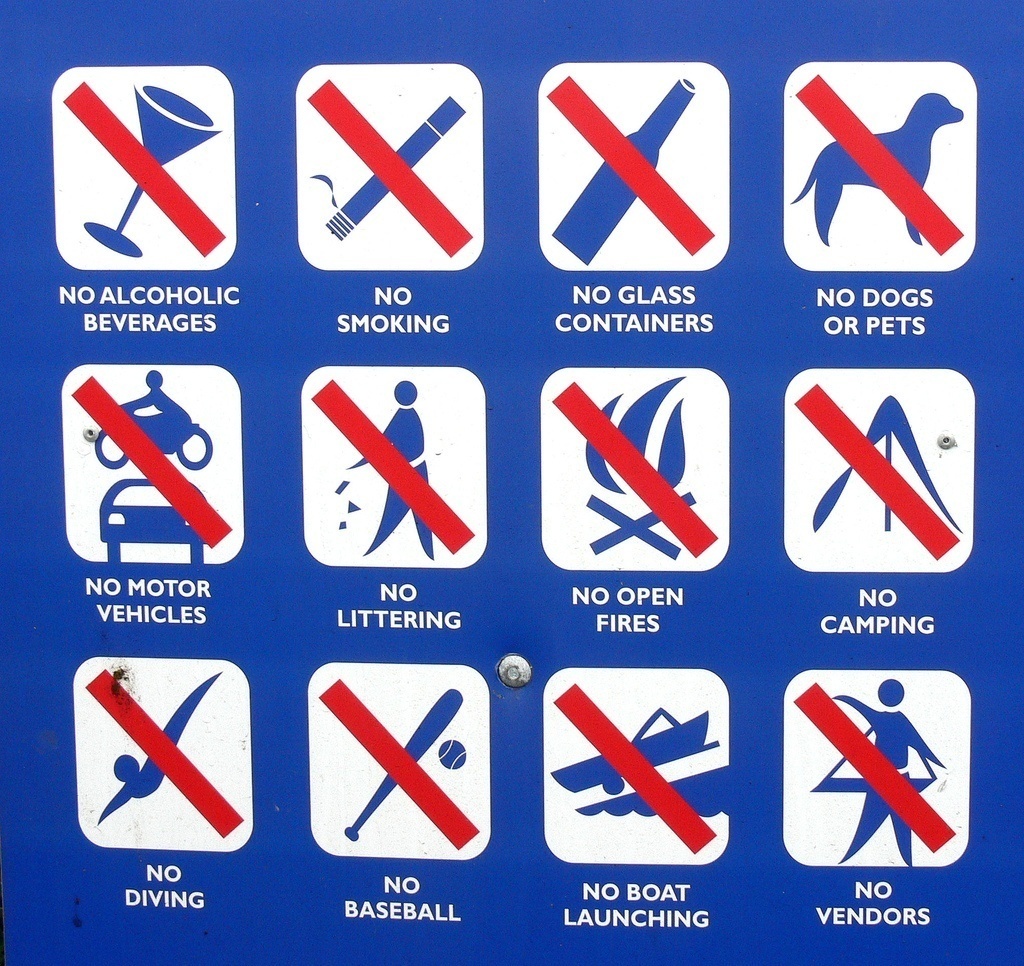 Make fewer HTTP requests
Use a CDN
Add an Expires header
Gzip components
Put stylesheets at the top
Put scripts at the bottom
Avoid CSS expressions
Make JS and CSS external
Reduce DNS lookups
Minify JS
Avoid redirects
Remove duplicate scripts
Configure ETags
Make AJAX cacheable
14 Rules
[Speaker Notes: photo courtesy of Vicki & Chuck Rogers: http://www.flickr.com/photos/two-wrongs/205467442/]
Even Faster Web Sites
Splitting the initial payload
Loading scripts without blocking
Coupling asynchronous scripts
Positioning inline scripts
Sharding dominant domains
Flushing the document early
Using iframes sparingly
Simplifying CSS Selectors
Understanding Ajax performance..........Doug Crockford
Creating responsive web apps............Ben Galbraith, Dion Almaer
Writing efficient JavaScript.............Nicholas Zakas
Scaling with Comet.....................Dylan Schiemann
Going beyond gzipping...............Tony Gentilcore
Optimizing images...................Stoyan Stefanov, Nicole Sullivan
Google
+ 0.4 sec
searches  0.6%
[Speaker Notes: Google, Bing: http://en.oreilly.com/velocity2009/public/schedule/detail/8523 
Yahoo!: http://www.slideshare.net/stoyan/yslow-20-presentation
Shopzilla: http://en.oreilly.com/velocity2009/public/schedule/detail/7709
Netflix: http://en.oreilly.com/velocity2008/public/schedule/detail/3632]
Yahoo!
+ 0.4 sec
traffic  5-9%
[Speaker Notes: Google, Bing: http://en.oreilly.com/velocity2009/public/schedule/detail/8523 
Yahoo!: http://www.slideshare.net/stoyan/yslow-20-presentation
Shopzilla: http://en.oreilly.com/velocity2009/public/schedule/detail/7709
Netflix: http://en.oreilly.com/velocity2008/public/schedule/detail/3632]
Bing
+2 sec
revenue  4.3%
[Speaker Notes: Google, Bing: http://en.oreilly.com/velocity2009/public/schedule/detail/8523 
Yahoo!: http://www.slideshare.net/stoyan/yslow-20-presentation
Shopzilla: http://en.oreilly.com/velocity2009/public/schedule/detail/7709
Netflix: http://en.oreilly.com/velocity2008/public/schedule/detail/3632]
Shopzilla
-5 sec
revenue  X%
hw  Y%
[Speaker Notes: Google, Bing: http://en.oreilly.com/velocity2009/public/schedule/detail/8523 
Yahoo!: http://www.slideshare.net/stoyan/yslow-20-presentation
Shopzilla: http://en.oreilly.com/velocity2009/public/schedule/detail/7709
Netflix: http://en.oreilly.com/velocity2008/public/schedule/detail/3632]
Netflix
outbound bandwidth          43%
[Speaker Notes: Google, Bing: http://en.oreilly.com/velocity2009/public/schedule/detail/8523 
Yahoo!: http://www.slideshare.net/stoyan/yslow-20-presentation
Shopzilla: http://en.oreilly.com/velocity2009/public/schedule/detail/7709
Netflix: http://en.oreilly.com/velocity2008/public/schedule/detail/3632]
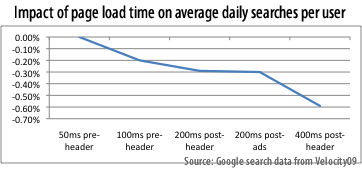 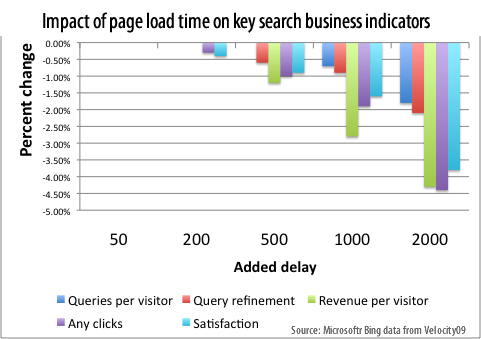 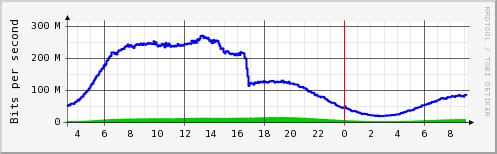 [Speaker Notes: http://www.watchingwebsites.com/archives/proof-that-speeding-up-websites-improves-online-business
0.21% decrease even 5 weeks after the delay was removed – users perception of a site is learned
Netflix: http://en.oreilly.com/velocity2008/public/schedule/detail/3632]
fast performance =
better user experience
more traffic
more revenue
reduced costs
so...
why don't more people do it?
it's
too
hard!
[Speaker Notes: http://www.youtube.com/watch?v=m888nlVxZu8]
if it wasn't hard everyone would do it
the hard is what makes it great
this year's theme:
Fast by Default
Aptimize WAX
concatenate scripts
concatenate stylesheets
sprites, data: URIs
far future Expires
minify JS and CSS
automatically in real time
[Speaker Notes: http://blogs.msdn.com/sharepoint/archive/2009/09/28/how-we-did-it-speeding-up-sharepoint-microsoft-com.aspx]
WAX on:
http://sharepoint.microsoft.com
# requests empty: 96  35
# requests primed: 50  9
scripts 7, stylesheets 12, images 25
pages faster: 46-64% empty, 15-53% primed
[Speaker Notes: http://blogs.msdn.com/sharepoint/archive/2009/09/28/how-we-did-it-speeding-up-sharepoint-microsoft-com.aspx]
Strangeloop Networks
"typical ecommerce site"
pages per visit: 11  16
time on site: 24  30 mins
conversions: 16%
order value: 5.5%
[Speaker Notes: http://www.watchingwebsites.com/archives/proof-that-speeding-up-websites-improves-online-business]
Rails
far future Expires
concatenate scripts
domain sharding
configure ETags
pipeline: async scripts, spriting, minification, flushing
SproutCore
concatenate scripts
concatenate stylesheets
versioning (future Expires)
stylesheets at the top
scripts at the bottom
minify JS & CSS
remove dupe scripts
[Speaker Notes: http://blog.sproutcore.com/post/196959232/how-sproutcore-makes-your-app-run-faster]
WPO
Why do some sites feel slow
?
Google Mail
[Speaker Notes: 3000 kbps up, 600kbps down
single CPU Thinkpad X61
Windows XP
IE 7]
Google Docs
[Speaker Notes: 3000 kbps up, 600kbps down
single CPU Thinkpad X61
Windows XP
IE 7]
AOL
[Speaker Notes: 3000 kbps up, 600kbps down
single CPU Thinkpad X61
Windows XP
IE 7]
Twitter
[Speaker Notes: 3000 kbps up, 600kbps down
single CPU Thinkpad X61
Windows XP
IE 7]
ESPN
[Speaker Notes: 3000 kbps up, 600kbps down
single CPU Thinkpad X61
Windows XP
IE 7]
Best Buy
[Speaker Notes: 3000 kbps up, 600kbps down
single CPU Thinkpad X61
Windows XP
IE 7]
IKEA
[Speaker Notes: 3000 kbps up, 600kbps down
single CPU Thinkpad X61
Windows XP
IE 7]
CNN
[Speaker Notes: 3000 kbps up, 600kbps down
single CPU Thinkpad X61
Windows XP
IE 7]
(lack of)
Progressive Rendering
Search
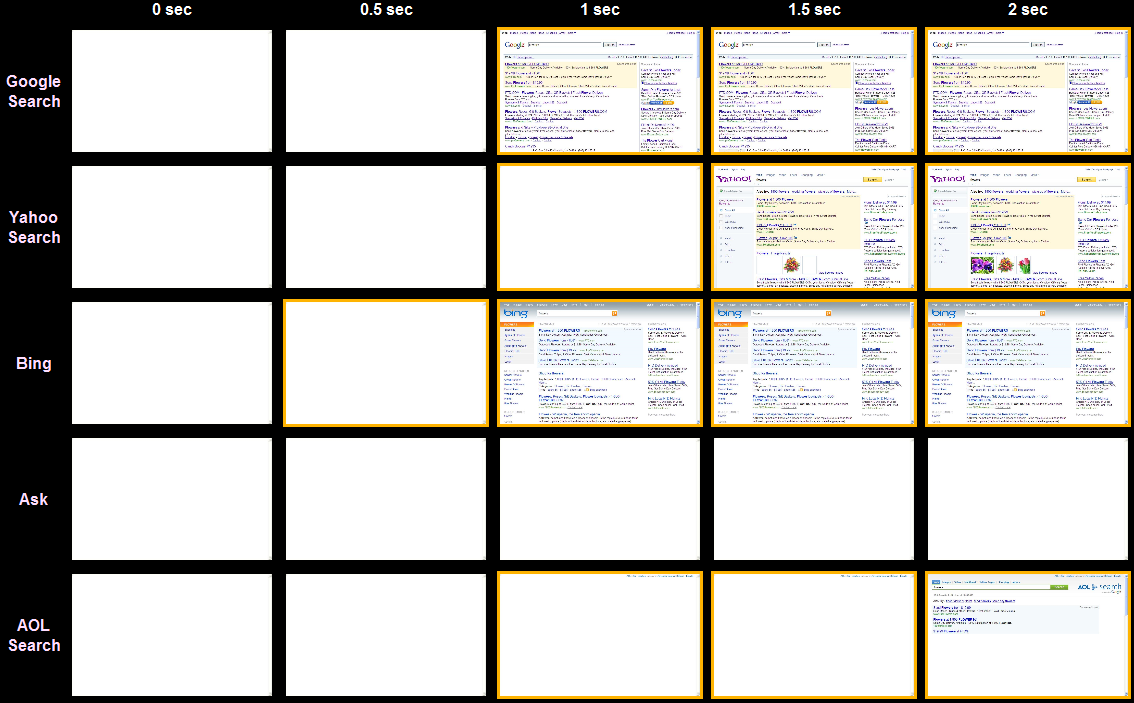 [Speaker Notes: http://stevesouders.com/p3/index.php?sites=google-search,yahoo-search,bing,ask,aol-search&ival=500]
WebPagetest.org
VA, UK, NZ
IE7, IE8
Dial, DSL, FIOS
empty, empty & primed
quad core
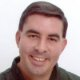 Pat Meenan (AOL)
News
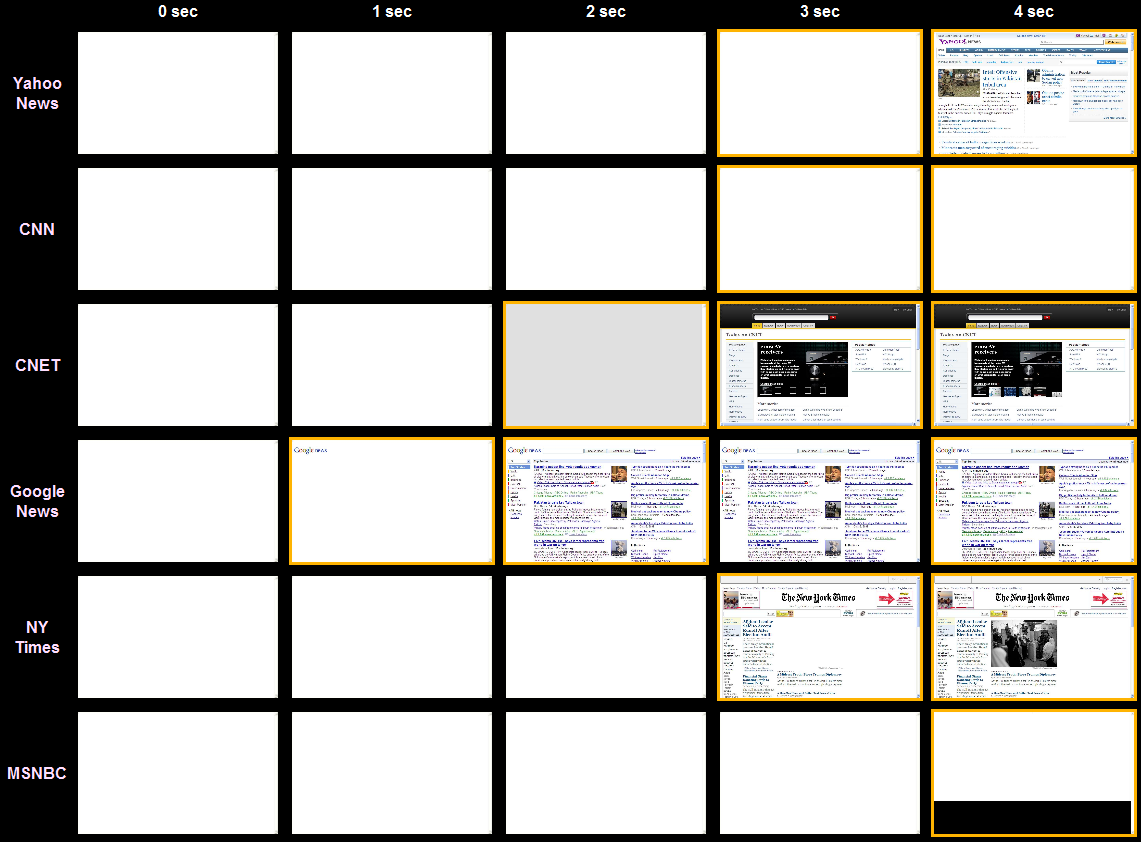 [Speaker Notes: http://stevesouders.com/p3/index.php?sites=yahoo-news,cnn,cnet,google-news,nytimes,msnbc,foxnews&ival=1000]
Shopping
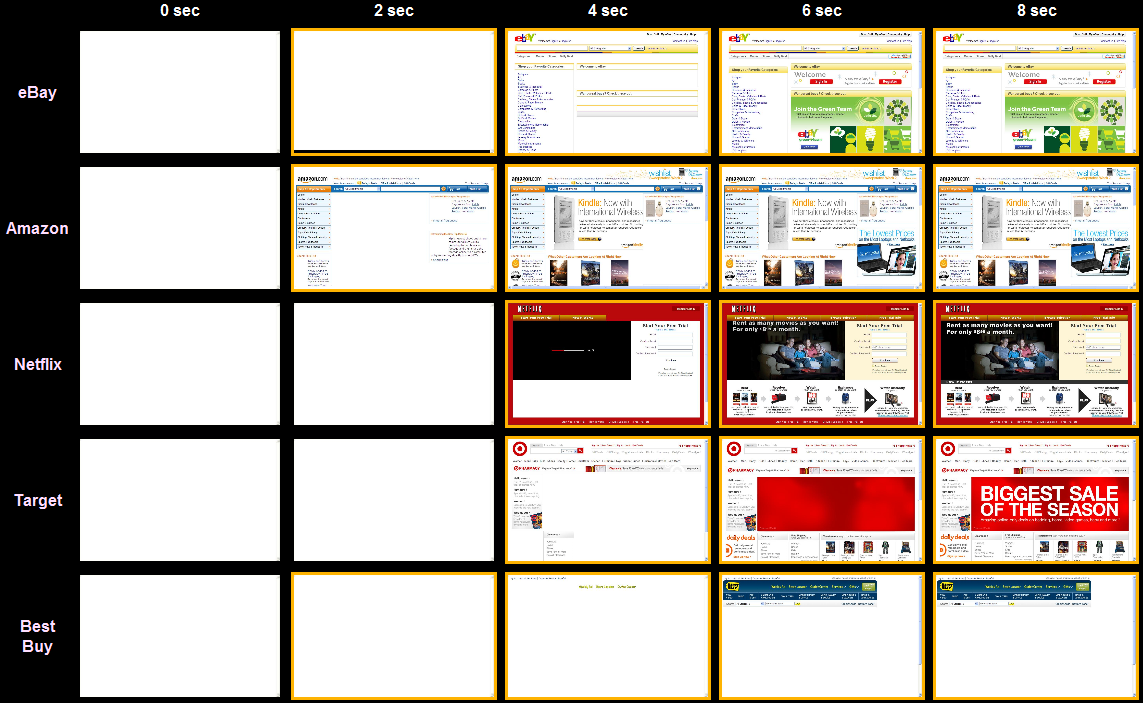 [Speaker Notes: http://stevesouders.com/p3/index.php?sites=ebay,amazon,netflix,target,bestbuy,ikea&ival=2000]
Sports
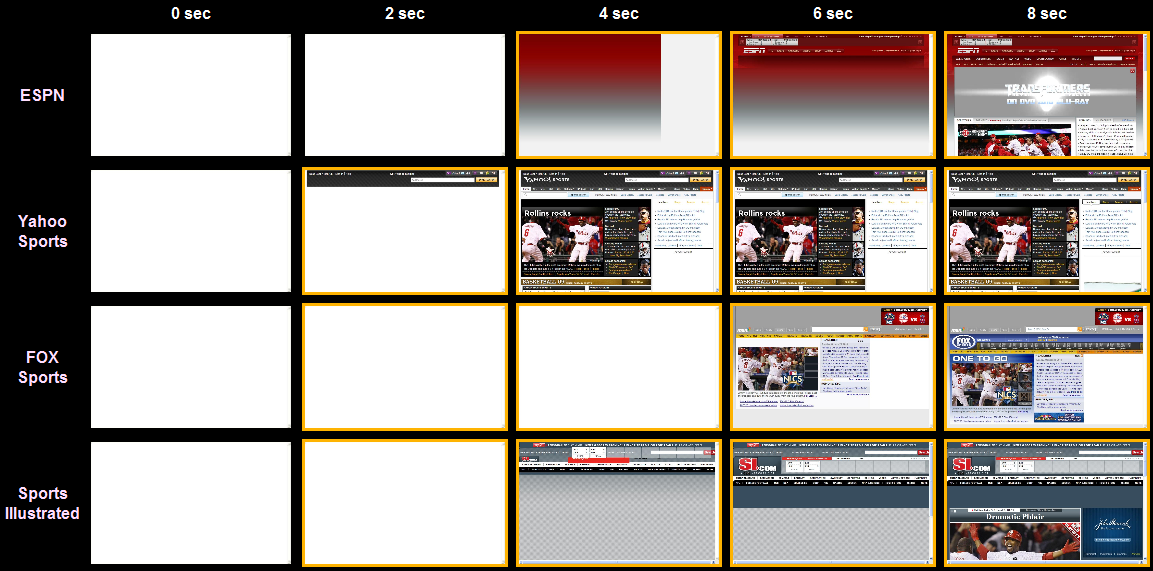 [Speaker Notes: http://stevesouders.com/p3/index.php?sites=ebay,amazon,netflix,target,bestbuy,ikea&ival=2000]
Progressive Enhancement
deliver HTML
defer JS
avoid DOM
decorate later
Progressive Enhancement

Progressive Rendering
recent news
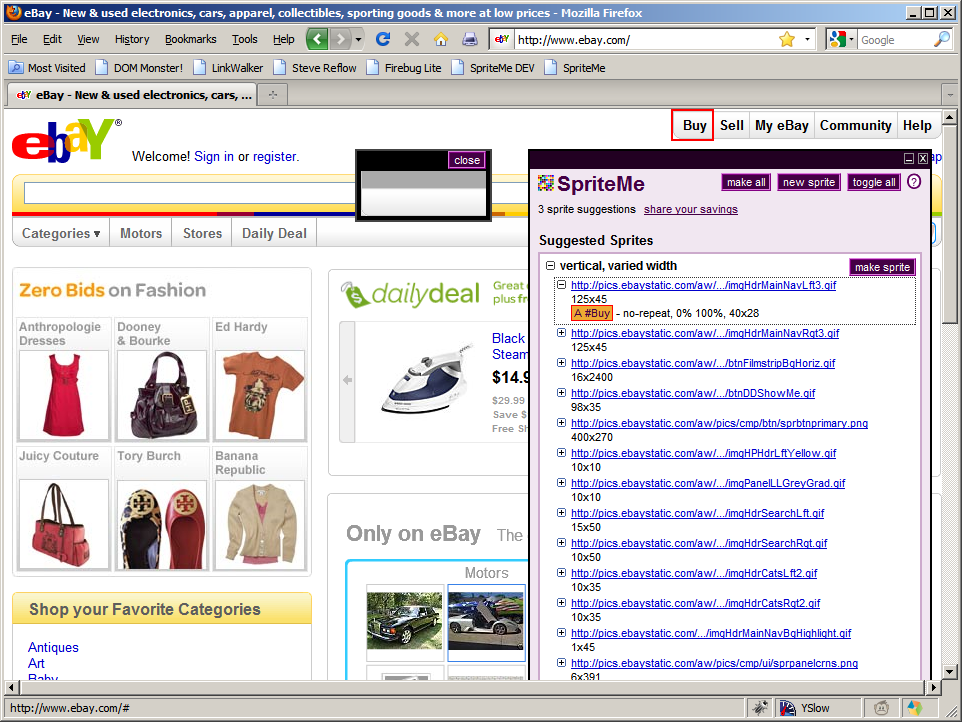 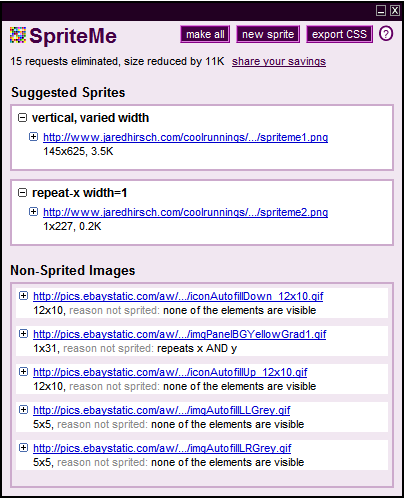 finds BG images
groups into sprites
generates sprite
recomputes BG pos
injects into page

http://spriteme.org/
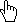 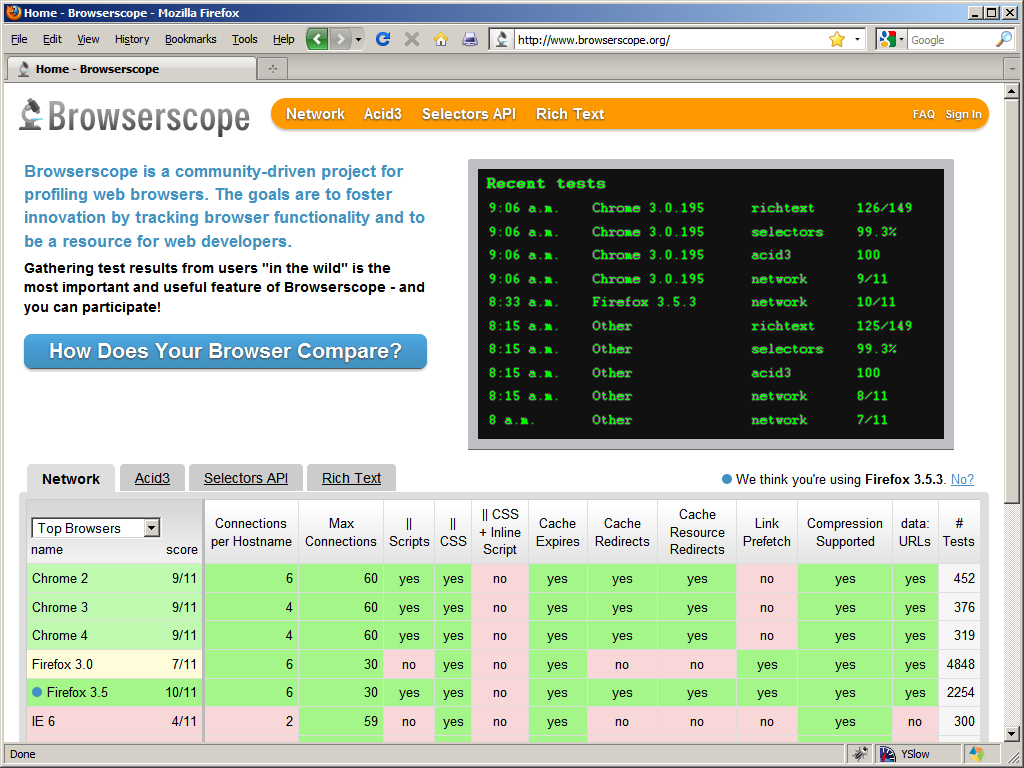 Browserscope
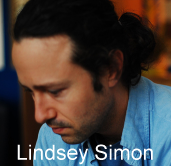 HTTP Archive Format
(HAR)
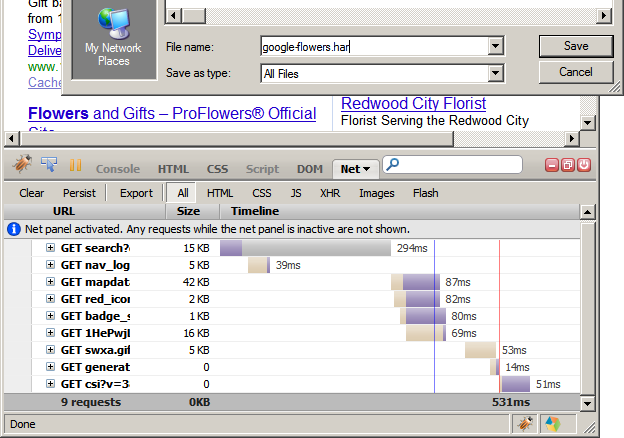 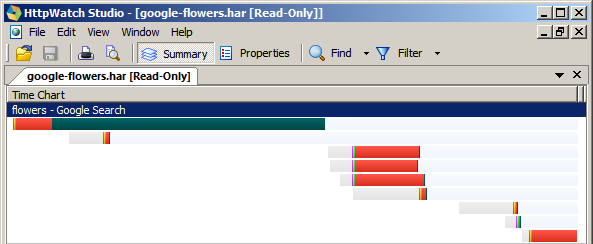 [Speaker Notes: http://www.stevesouders.com/blog/2009/10/19/http-archive-specification-firebug-and-httpwatch/]
@font-face

blocks rendering in IE if below SCRIPT tag
declare above all SCRIPTs
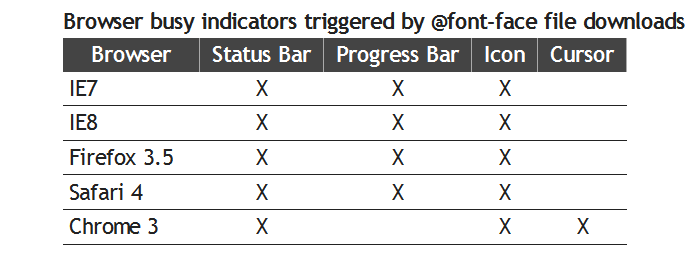 [Speaker Notes: http://www.stevesouders.com/blog/2009/10/13/font-face-and-performance/]
performance analyzers (HPWS)
performance analyzers (EFWS)
performance analyzers (other)
takeaways
focus on the frontend
run YSlow
    and Page Speed!
progressive enhancement  progressive rendering
SPEED is the next competitive advantage
use it
...before someone else does
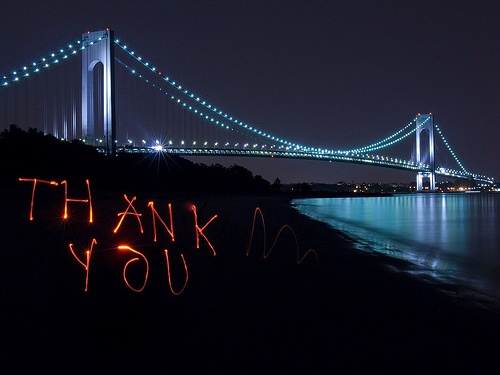 Steve Souders
souders@google.com
http://stevesouders.com/docs/speedgeeks-20091026.pptx & .zip
[Speaker Notes: "thank you" by nj dodge: http://flickr.com/photos/nj_dodge/187190601/]
Google, Bing biz metrics: http://en.oreilly.com/velocity2009/public/schedule/detail/8523 
Yahoo! biz metrics: http://www.slideshare.net/stoyan/yslow-20-presentation
Shopzilla biz metrics: http://en.oreilly.com/velocity2009/public/schedule/detail/7709
Netflix outbound traffic: http://en.oreilly.com/velocity2008/public/schedule/detail/3632
Google, Bing charts: http://www.watchingwebsites.com/archives/proof-that-speeding-up-websites-improves-online-business
Aptimize WAX: http://blogs.msdn.com/sharepoint/archive/2009/09/28/how-we-did-it-speeding-up-sharepoint-microsoft-com.aspx
Strangeloop Networks: http://www.watchingwebsites.com/archives/proof-that-speeding-up-websites-improves-online-business
SproutCore: http://blog.sproutcore.com/post/196959232/how-sproutcore-makes-your-app-run-faster
HTTP Archive Format: http://www.stevesouders.com/blog/2009/10/19/http-archive-specification-firebug-and-httpwatch/
@font-face: http://www.stevesouders.com/blog/2009/10/13/font-face-and-performance/